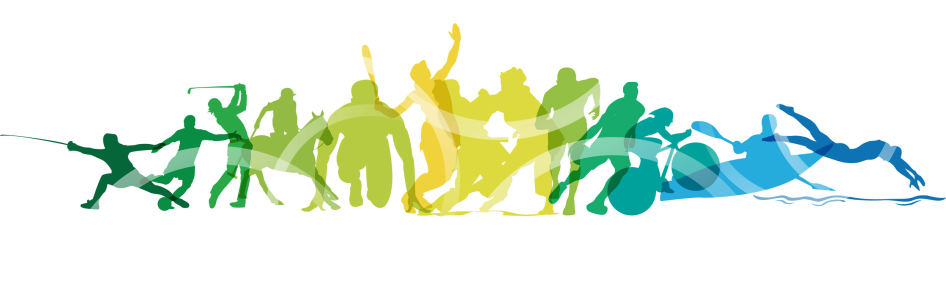 Unité Facultative Secteur Sportif
en Baccalauréat professionnel
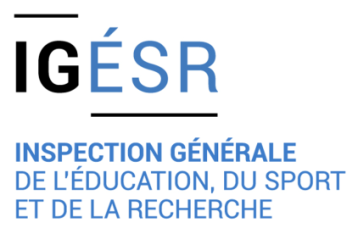 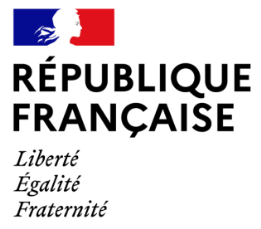 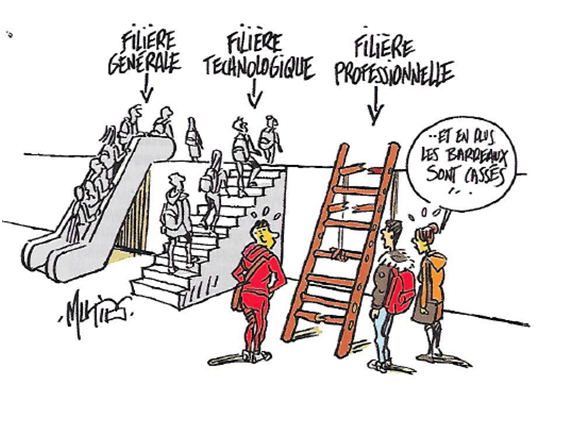 La filière des métiers du sport dans la voie professionnelle





Bernard ANDRE, IGESR honoraire
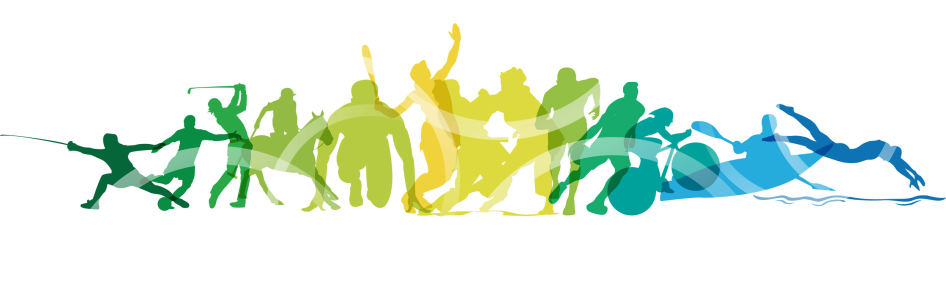 Unité Facultative Secteur Sportif
en Baccalauréat professionnel
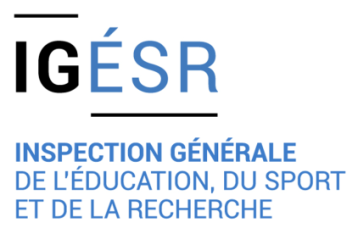 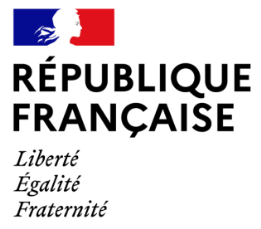 La filière des métiers du sport dans la voie professionnelle





Bernard ANDRE, IGESR honoraire
Contexte
Nouveau périmètre ministériel:   MEN+JS
JOP 2024
Lettre de mission  signée des trois ministres MEN, Sport, Sup
Enseignement de spécialité "éducation physique, pratiques et culture sportives" (EPCCS) 
Une voie professionnelle transformée …Co-intervention, Chef d’œuvre …
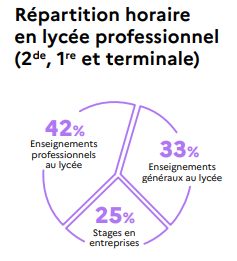 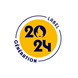 3
Rapport France Stratégie 2019 
« Vision prospective partagée des emplois et des compétences »  Les métiers du sport
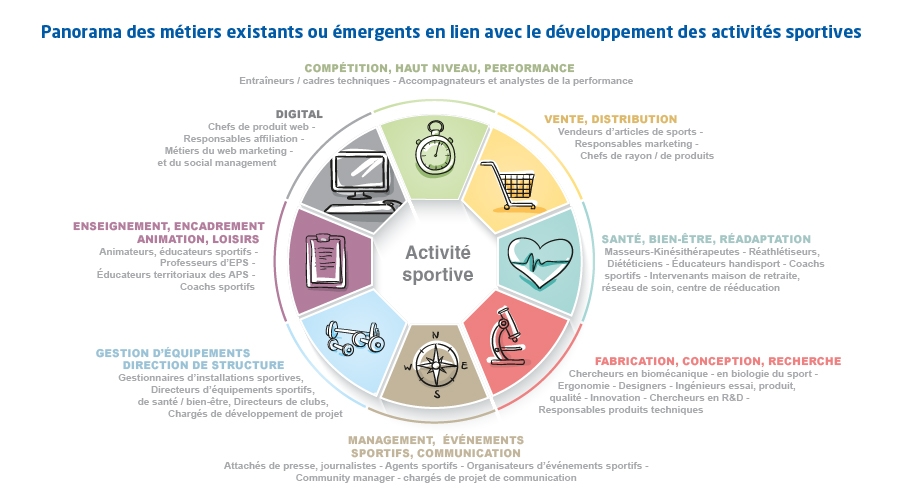 4
[Speaker Notes: - Inscrire la formation dans un  parcours de professionnalisation,
- Elargir l’angle de vue pour envisager les parcours dans l’univers du sport au sens large, complémentarités en lien avec les métiers de l’encadrement des pratiques sportives ,
- Réfléchir à un décloisonnement des approches des différentes parties prenantes du domaine, pour envisager de véritables parcours de certification et de formation tout au long de la vie, visant des carrières longues dans le domaine du sport ,
- Développer les parcours de professionnalisation fondés sur la pluri-qualification et la transférabilité des compétences,
- Favoriser l’émergence de profils poly-compétents,]
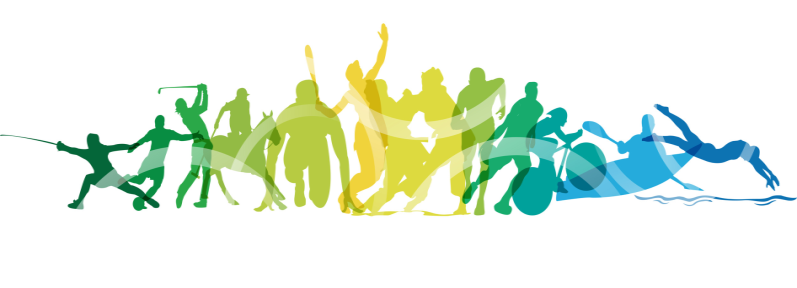 La filière des métiers du sport 
dans la voie professionnelle
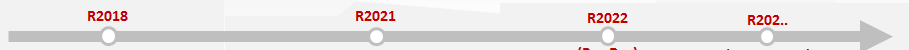 MCAG2S

Mention Complémentaire  Animation et Gestion de projets dans le secteur sportif
UF2S 

Unité Facultative 
Secteur Sportif
Bac pro des métiers du sport

Et post bac +1,  +2
Mention Complémentaire  Animation et Gestion de projets dans le secteur sportif
Formation BP JEPS UC3 - UC4 en Organisme de Formation ou CREPS
Création en 2018
UC1 + UC2
 BP JEPS éducateur sportif spécialité APT ou AAN
MC AG2S
Dominante APT ou AAN
⟺
Candidatures diverses, prioritairement issues de Baccalauréats Professionnels (ex: commerce, vente, sécurité) mais aussi Baccalauréat GT et également des réorientations d’étudiants dans le supérieur (réorientations STAPS).
Arrêté du 13 avril 2018 portant création de la MC AG2S
Une coupe du monde de rugby 2023 sous le signe de l’insertion professionnelle et de l’alternance
Formation MC AG2S
en lycée
MC AG2S (niveau 4)
UC1-UC2 BP JEPS
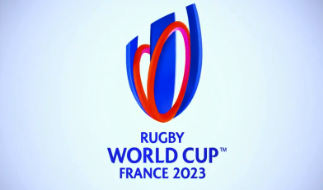 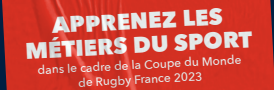 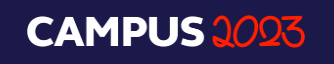 Terminale
Bac pro toutes spécialités
 (niveau 4)
510 jeunes apprentis en MCAG2S rentrée  2021
1ère
6
2de
Collège
[Speaker Notes: Une mention complémentaire comme son nom l’indique, est spécialisée dans un champ professionnel précis, elle est de courte durée, et de fait, intense à vivre en termes de processus de professionnalisation. 
Le secteur sportif offre de véritables niches d’emplois. Le secteur fait face à une demande croissante d’activités physiques ou sportives, d’activités de loisirs pour tous les publics, fait face à un besoin accru de professionnels encadrants en réponse aux exigences en matière de santé, de bien-être, de sécurité et de compétences techniques et pédagogiques. Le sport et les activités sportives, c’est aussi un ensemble de métiers complémentaires, connexes et réglementés pour la plupart - une famille de métiers.
 
Les attendus du diplômes, missions et périmètre des activités : Le titulaire de la mention AG2S exerce, dans la limite de sa responsabilité et de son autonomie, une fonction support avec une posture de service, d’aide à la décision et d’assistance à l’animation et à la gestion de projets. On attend de lui, une plurivalence et une adaptabilité qui tient compte de l’évolution du secteur, des pratiques, des interlocuteurs, de la structure et des projets, du respect des contextes, des consignes et des procédures… C’est un premier palier dans l’emploi pour le titulaire de la MC en petites et moyennes structures.
 
Le référentiel de certification couvre 3 domaines de professionnalisation organisés en blocs de compétences cohérents, un volume horaire de 400 h partagées au sein d’une équipe plurielle (professeurs, experts partenaires de formation comme le CREPS, l’Université, le SDIS, des cadres de santé), des espaces de formation professionnalisés à proximité.
   
	D1. Prise en compte des spécificités des publics et de la structure d’exercice (100 à 150h) = domaine lié au contexte, au cadre dans lequel s’exerce l’activité : aspect réglementaire, juridique, 	relationnel posant les premières exigences pour être professionnel qualifié
	D2. Mise en œuvre d’un projet d’animation s’inscrivant dans le projet de la structure (150 à 250h dont au minimum 108h pour la pratique sportive) = domaine à caractère opérationnel et 	sportif qui décrit le cœur de métier
	D3. Participation à la gestion des projets de structure (50 à 80h) = domaine à caractère prospectif et économique pour prospérer, diversifier, développer l’activité en étant en mesure d’en 	prévoir les coûts et de les maitriser
Une coloration métiers AAN / APT
Une culture commune propice à la logique de parcours (UC1 et UC2 du BPJEPS sont acquises par équivalence) 

Une dimension pédagogique fondamentale à partir des acquis formels ou informels du jeune (parcours antérieur en bac pro et personnel), des mises en situation réelles ou simulées, démarche d’apprentissage active pour mettre en actes des savoirs, situations professionnelles qui, plus complexes ou avec des aléas, appellent d’autres savoirs, d’autres gestes professionnels ou de nouvelles postures transférables d’une situation à une autre (variabilité des situations).

Le Premier ministre, accompagné du ministre de l’Éducation nationale, de la Jeunesse et des Sports, de la ministre du Travail, de l’Emploi et de l’Insertion et de la ministre déléguée chargée des Sports, s’est rendu ce lundi 29 mars 2021, au siège du Comité d’organisation de la Coupe du monde de rugby 2023 en France, à l’occasion du lancement officiel du programme Campus 2023.]
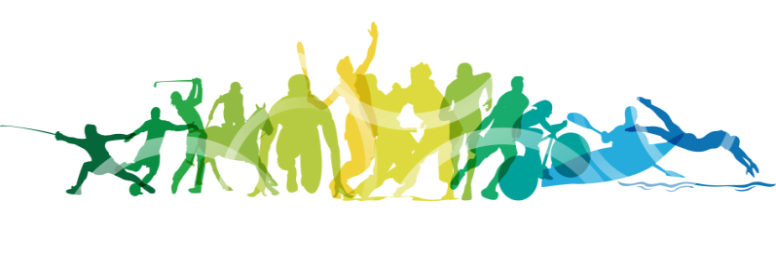 L’ambition portée par l’UF2S

5 baccalauréats dans le tertiaire ont été retenus en raison des compétences professionnelles que leurs référentiels ont en commun avec les BPJEPS   (UC1 et UC2) partiellement ou en totalité

Préparation aux UC1 et UC2 intégrée à l’organisation du bac pro (formation compatible avec les compétences du bac pro) et mobilise l’horaire d’EPS, des possibilités d’une partie des horaires du chef d’œuvre, de la co-intervention, de l’accompagnement personnalisé et orientation, du PSE

L’association sportive offre un volume horaire disponible concernant les PFMP dédiées aux UC1 et 2 et aux compétences à construire

L’UF2S permet aux jeunes de gagner 1 an sur la MC AG2S pour les mêmes équivalences UC1 et UC2 et préparer tous les BPJEPS

Ingénierie nécessaire pour explorer les référentiels pour aller au-delà des Bac pro retenus, dans d’autres secteurs professionnels
Création Unité Facultative 
Secteur Sportif
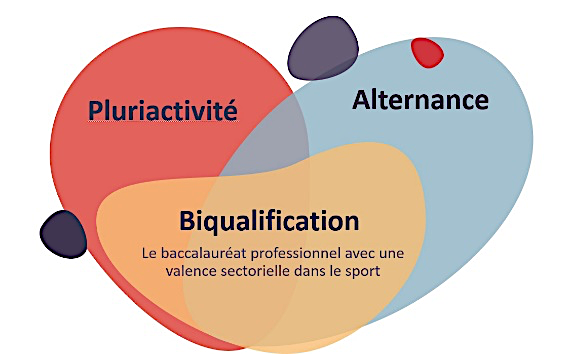 GAP
[Speaker Notes: En AEPA,  et selon arrêté du 22-7-2019 : 16 Semaines de PFMP
-  8 auprès Personnes âgées en perte d’autonomie 
8 secteur socio- culturel 
Quid des semaines en structure sportives au regard des publics fixés….]
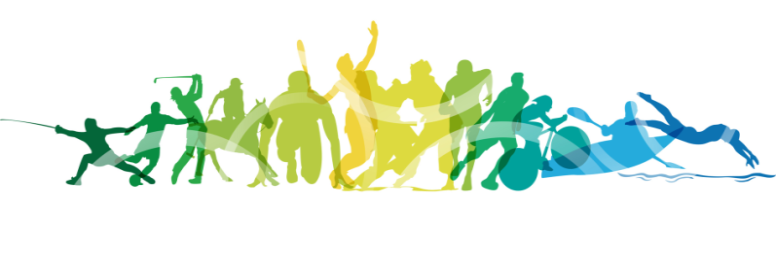 Programmes EPS
Unité Facultative Secteur Sportif
Prévention-Santé-Environnement (PSE)
MC à créer préparant 
UC3 et UC4 
du  BP JEPS
en Lycée 
ou en CREPS
Préparation
De UC3-UC4
CREPS ou OF
ou
Chef d’œuvre et EPS
8 semaines de PFMP
 
dont 3 semaines en structures sportives
Co-intervention enseignement pro et EPS en terminale
Consolidation, accompagnement personnalisé
accompagnement au choix d’orientation
Terminale
Préparation à
UC1-UC2
du BP JEPS

et aux TEP
(Tests d’Exigences Préalables)
Association Sportive : 
-   volume horaire 84h en 1ère et 78h en terminale 
permet l’immersion en structures sportives
1ère
Seconde
Bac pro compatibles
BP JEPS  (niveau 4)
Collège
[Speaker Notes: En AEPA,  et selon arrêté du 22-7-2019 : 16 Semaines de PFMP
-  8 auprès Personnes âgées en perte d’autonomie 
8 secteur socio- culturel 
Quid des semaines en structure sportives au regard des publics fixés….]
Unité Facultative Secteur Sportif
en Baccalauréat professionnel
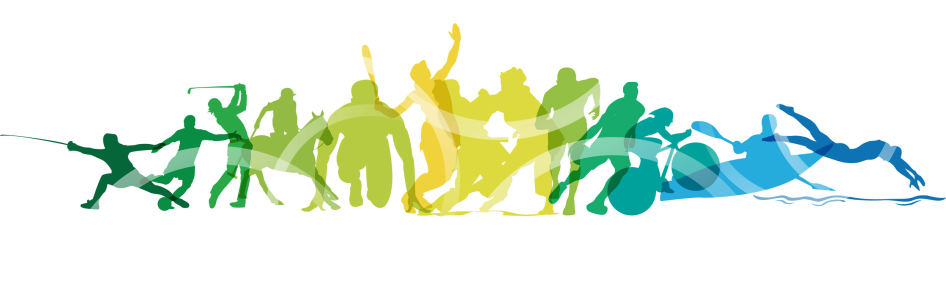 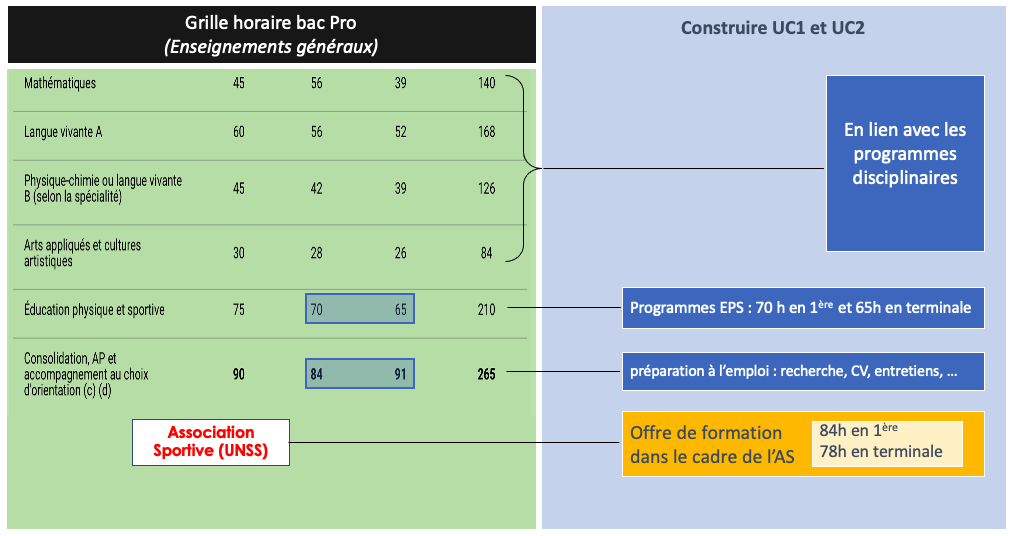 Unité Facultative Secteur Sportif
en Baccalauréat professionnel
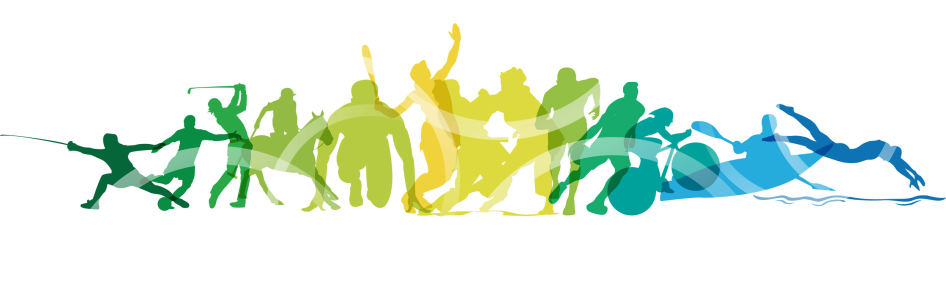 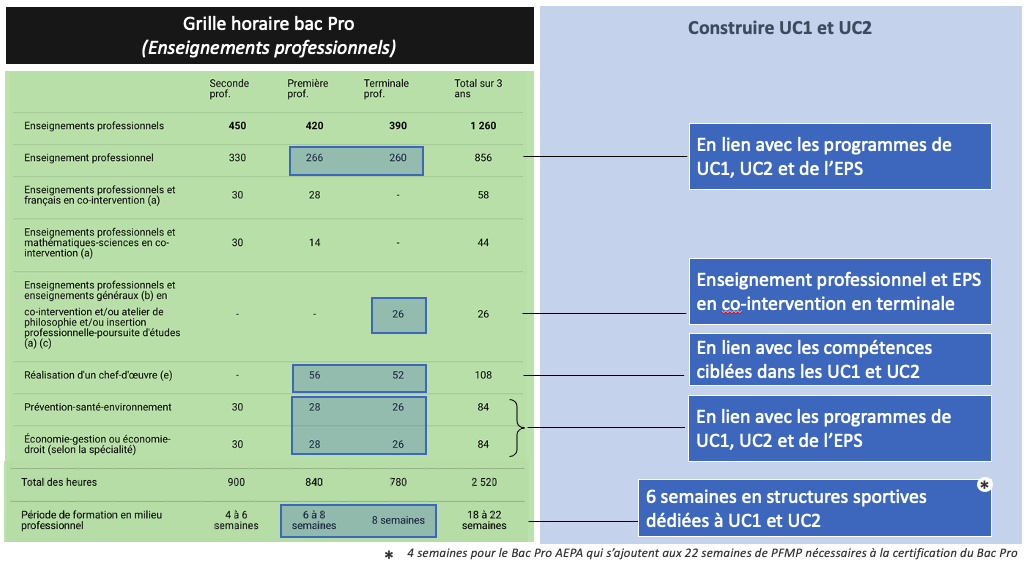 Unité Facultative Secteur Sportif
en Baccalauréat professionnel
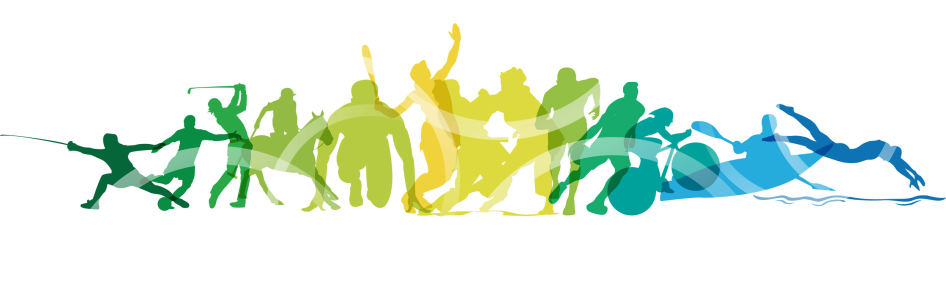 Une unité facultative construite pour 5 spécialités de baccalauréat professionnel
retenues en raison des compétences professionnelles que leurs référentiels ont en commun avec les BPJEPS   (UC1 et UC2) partiellement ou en totalité
Commerce
AGOrA
Accueil
AEPA
Sécurité
Bac Pro

métiers de la sécurité
Bac Pro

animation enfance
et personnes âgées
Bac Pro

Assistance
à la gestion
des organisations
et de leurs activités
Bac Pro

métiers de l’accueil
Bac Pro

métiers du commerce
et de la vente
Unité Facultative Secteur Sportif en Baccalauréat professionnel
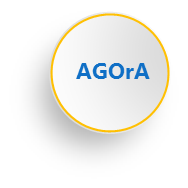 12
Vente   
 Commerce
13
Accueil
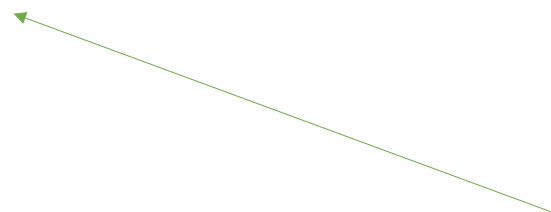 14
Sécurité
15
AEPA
16
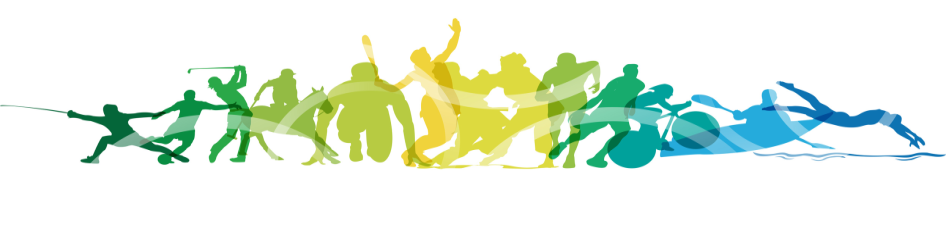 Unité Facultative Secteur Sportif
en Baccalauréat professionnel
Vente 
Commerce
AGOrA
Accueil
Sécurité
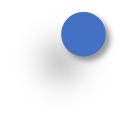 AEPA
Unité Facultative Secteur Sportif
en Baccalauréat professionnel
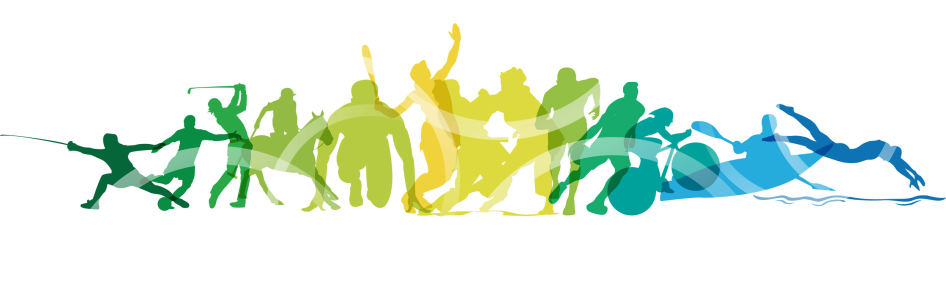 AEPA
[Speaker Notes: "La correspondance est totale à condition que :- Les PFMP se déroulent également dans des structures du secteur sportif ; - La connaissance des publics couvre toutes les générations et les profils, y compris les profils spécifiques (notamment en situation de pratiques physiques adaptées).De plus une appétence prononcée pour la pratique, l'animation, les événements et les projets sportifs est attendue.
Interventions pédagogiques d'experts (CREPS, DRAJES, UCPA, représentants des branches professionnelles, cadres de la santé, partenaires institutionnels, collectivités, etc) :
Connaissance des publics (notamment dans le cadre de l'inclusion) et des démarches de citoyenneté dans le sport, dispositif sport santé- Règlementation notamment en lien avec le code du sport (encadrement, POSS, EPI, accessibilité, etc)
Organisation et financement du sport en France et plus spécifiquement des associations sportives
Panorama des compétences et métiers du secteur sportif
La préparation aux Tests d'Exigences Préalables (TEP), BNSSA et PSE1 est prévue dans le parcours de formation des jeunes au sein du projet d'EPS de manière à faciliter la poursuite d'études et l'intégration du jeune en formation au BPJEPS.
Les marges de manœuvre laissées aux équipes éducatives et les choix effectués collectivement dans le cadre de la définition du parcours de formation des jeunes enrichiront les correspondances avec les compétences les moins développées. Une prise en compte des besoins repérés chez les élèves et du contexte local est indispensable pour décider des contenus ciblés comme prioritaires pour chacun d'eux."]
Une liberté de conception renforcée dans un cadre national
NON NÉGOCIABLE
Finalité 
Objectifs généraux
Champs d’apprentissage
AFLP
Exigences programmatiques
NON NÉGOCIABLE
Projets d’EPS et d’AS présenté en CA
Projet pédagogique EPS
Projet d’Association Sportive
Concevoir et partager un projet pédagogique qui opérationnalise le programme national et définit les enjeux de formation en fonction des caractéristiques des élèves
ESPACES
DE LIBERTÉ
EPS : Préparation des tests d'exigences préalables (TEP), BNSSA, PSE1, parcours …
[Speaker Notes: Critique : « des programmes basés sur des généralités» L’autonomie des établissements et la liberté pédagogique des enseignants donnent des espaces de choix aux équipes, les programmes précisent ce qu’il y a à enseigner, pas nécessairement comment précisément l’enseigner !]
Parcours de formation professionnelle dans les métiers du sport
R2022
(Bac Pro)
R2025
(BTS, DEUST)
R2018
R2021
Formation 
BP JEPS en Organisme de Formation ou CREPS
BTS Métiers du Sport ??? 
DEUST en STAPS
BP JEPS
UC3 - UC4 
(niveau 4)
Bac+2 ans
Création MC préparation UC3 et UC4 ???
Formation MC AG2S
en lycée
Formation MC AG2S
en lycée
MC préparant
au BP JEPS
Lycée ou CREPS
MC AG2S
UC1-UC2 
BP JEPS
(niveau 4)
Préparation
De UC3-UC4
CREPS ou OF
Préparation  tout ou partie de BP JEPS

Bacs  à créer
Accueil  et contrôle techniques  et BNSSA …
Entretien espaces verts …
Gestion des  installations sportives …
Maintenance des structures sportives…
UC3 et UC4
UC1 et UC2
ou
Bac+1 an
Terminale
Terminale
Bac pro
toutes spécialités
Terminale
Bac
Préparation à
UC1-UC2
du BP JEPS
1ère
1ère
1ère
Bac pro
Compatibles
BP JEPS
(niveau 4)
2de
2de
2de
Collège
Collège
Collège
[Speaker Notes: Le titulaire du BNSSA peut surveiller des piscines privées, des plages publiques ou privées et assister les maîtres nageurs dans la surveillance des piscines publiques.
L'examen du BNSSA est composé de quatre épreuves pratiques éliminatoires, de plusieurs épreuves pratiques notées et d'un examen théorique.
Retrouvez ici le détail des épreuves du BNSSA.
Pour que le BNSSA soit valide, il faut suivre chaque année une formation de secourisme (Premiers Secours en Equipe) et tous les cinq ans, il faut repasser certaines épreuves pratiques.

L’examen du BNSSA
Parcours de sauvetage sur 100 m : le candidat doit enchaîner 4 parcours de 25m, dont deux avec 15m d'immersion. Le dernier parcours se précède d'un plongeon en canard pour récupérer un mannequin immergé à une certaine profondeur (entre 1m80 et 3m70) et le remorquer sur 25m de façon à ce que le mannequin ait la tête hors de l’eau. L’épreuve doit être réalisée en moins de 2 min 40 secondes.
Parcours de sauvetage de 250 m avec palmes, masque et tuba. Le candidat doit parcourir au 200 mètres avec l'équipement le tout en moins de 4 minutes et 20 secondes avec sauvetage et remorquage d'un mannequin.
Assistance à personne en danger :  L'épreuve consiste à porter secours à une personne en milieu aquatique : la victime en situation de détresse est proche du bord (15 à 25m), le candidat doit dégager et transporter la victime en sécurité au bord du bassin tout en la rassurant . Après l'avoir sécurisée, il vérifie ses signes vitaux et explique sa démarche. Il est évalué sur l'exécution correcte de toute l'épreuve.
Un QCM de 45 minutes : Le candidat doit répondre à environ 40 questions pour permettre de vérifier ces connaissances sur les thèmes du secourisme, des aspects juridiques de la sécruité en milieu aquatique, de ses connaissances sur les règles et la sécurité des milieux de baignade, des premiers soins d'urgence, ainsi que d'autres thèmes listés ici.]
Bac pro des métiers du sport
DEUST AGAPSC Animation et gestion des activités physiques, sportives ou culturelles
BTS MCO option sport
BTS Métiers du Sport  ????

MC préparation UC3 UC4 ou UC1  UC2 du BPJEPS
Terminale
1ère
2de
Rentrée 2022 : entrée en seconde
[Speaker Notes: Panorama des métiers existants ou émergents en lien avec le développement des activités sportives : (227 000 emplois estimés dans le secteur du sport en France)
Compétition, haut niveau, performance
Vente, distribution,
Santé, bien-être, réadaptation
Fabrication, conception, recherche
Management, événements sportifs, communication
Gestion d’équipements, direction de structure
Enseignement, encadrement, animation, loisirs
Digital


Formation Générale Commune (FGC) des Métiers de la Montagne (tronc commun des Diplômes d’Etat des métiers de la Montagne)
Avec une formation complémentaire d’initiative locale travaux sur cordes, le lycée Louis Armand-Auguste Perret à Poitiers propose la seule formation en établissement public qui délivre le CQP de niveau 1 pour devenir cordiste

EBTP Vincennes lycée Nicolas Ledoux: 
Bac professionnel Technicien du Bâtiment – option A : Etudes et Economie
Bac professionnel Technicien du Bâtiment – option B : Assistant en Architecture]
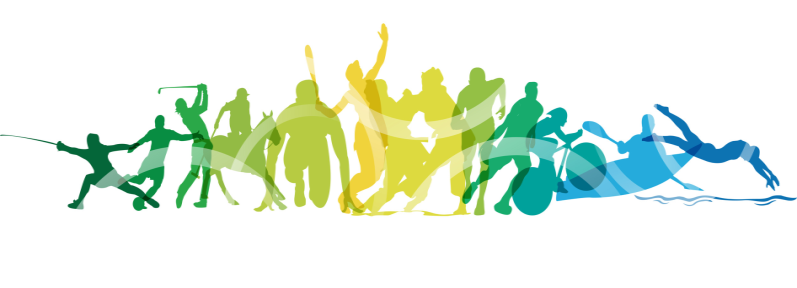 La filière des métiers du sport 
dans la voie professionnelle
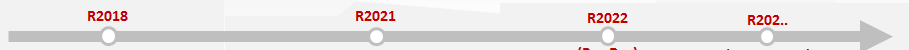 UF2S 

Unité Facultative 
Secteur Sportif


- 5 bac pro et bi qualification UC1 et UC2 des BPJEPS

- En 1ère et terminale

Dans le cadre du volume horaire voie pro
Bac pro des métiers du sport

- Cursus seconde , première, terminale

- Bac pro maintenance et BPJEPS

Bac pro service et BPJEPS

Bac +1 Bac + 2

MC fin BPJEPS

DEUST

BTS Métiers du Sport  ????
MCAG2S

Mention Complémentaire  Animation et Gestion de projets dans le secteur sportif

- Formation MC AG2S
post bac en lycée

- UC1 et UC2 BP JEPS dominante APT ou AAN